Wild Flowers Quiz
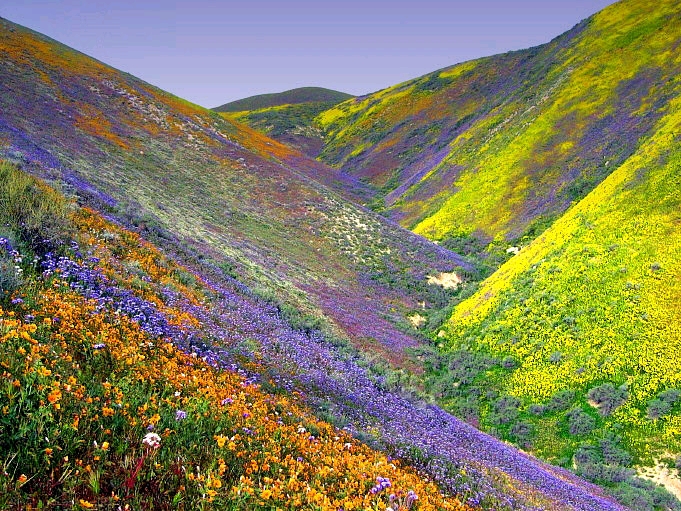 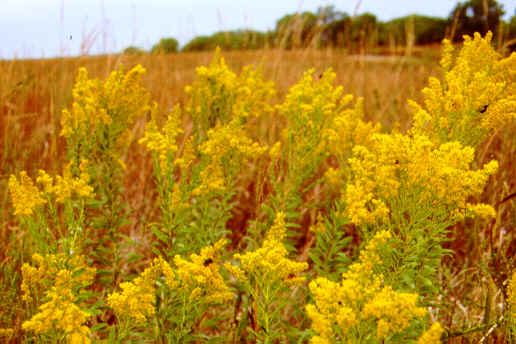 1
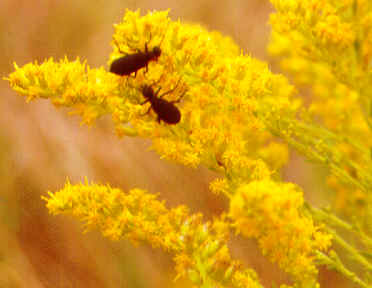 [Speaker Notes: Goldenrod]
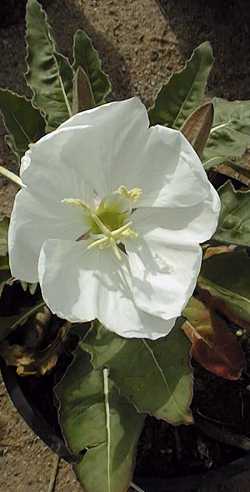 2
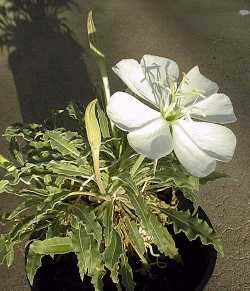 [Speaker Notes: White Evening Primrose]
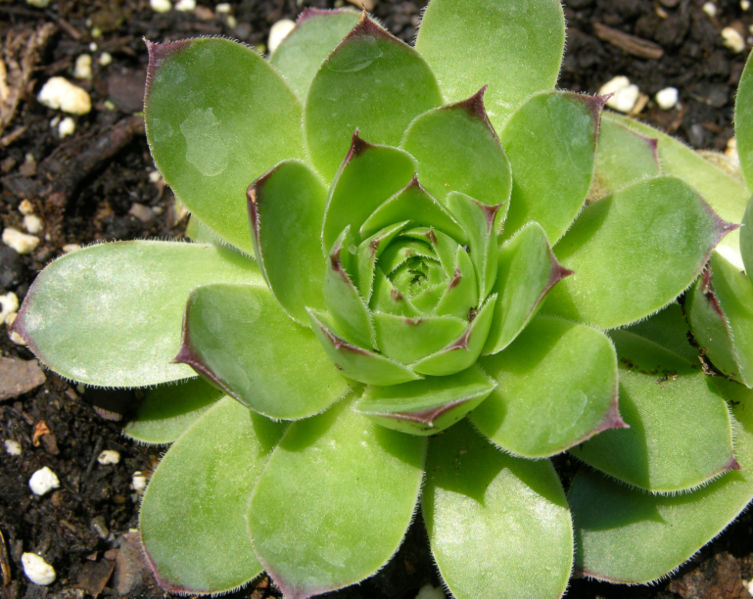 3
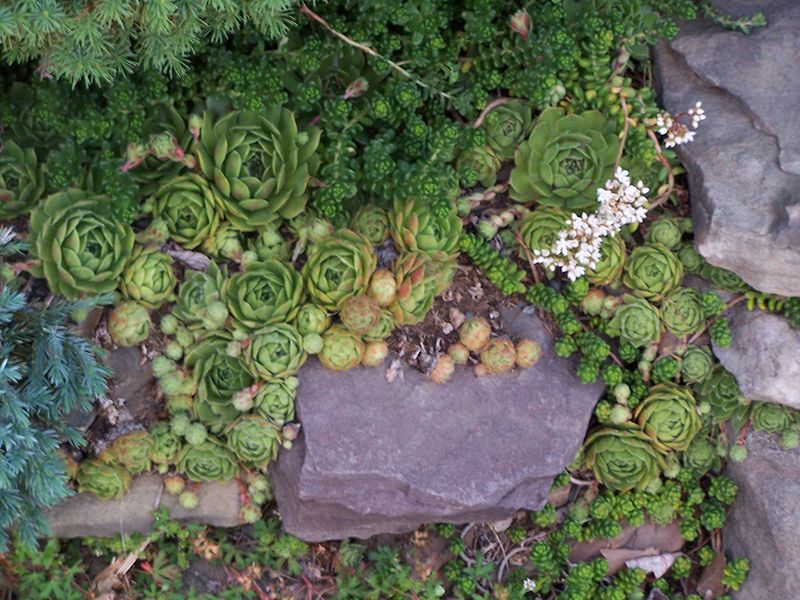 [Speaker Notes: Hens and Chicks]
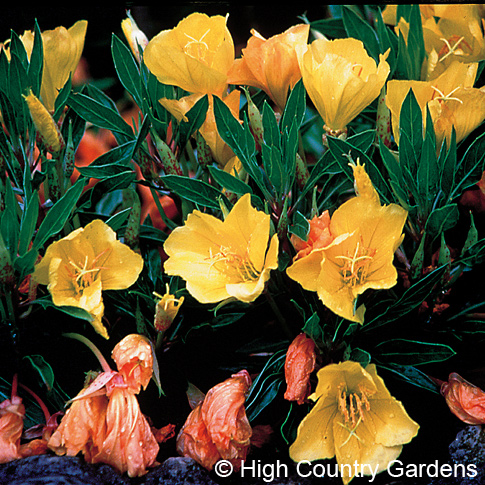 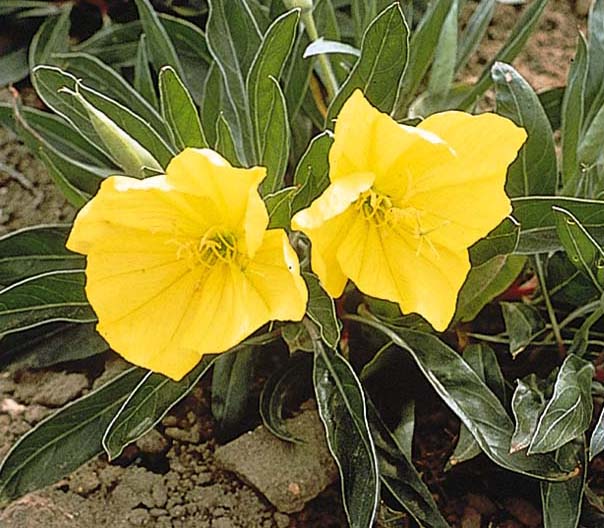 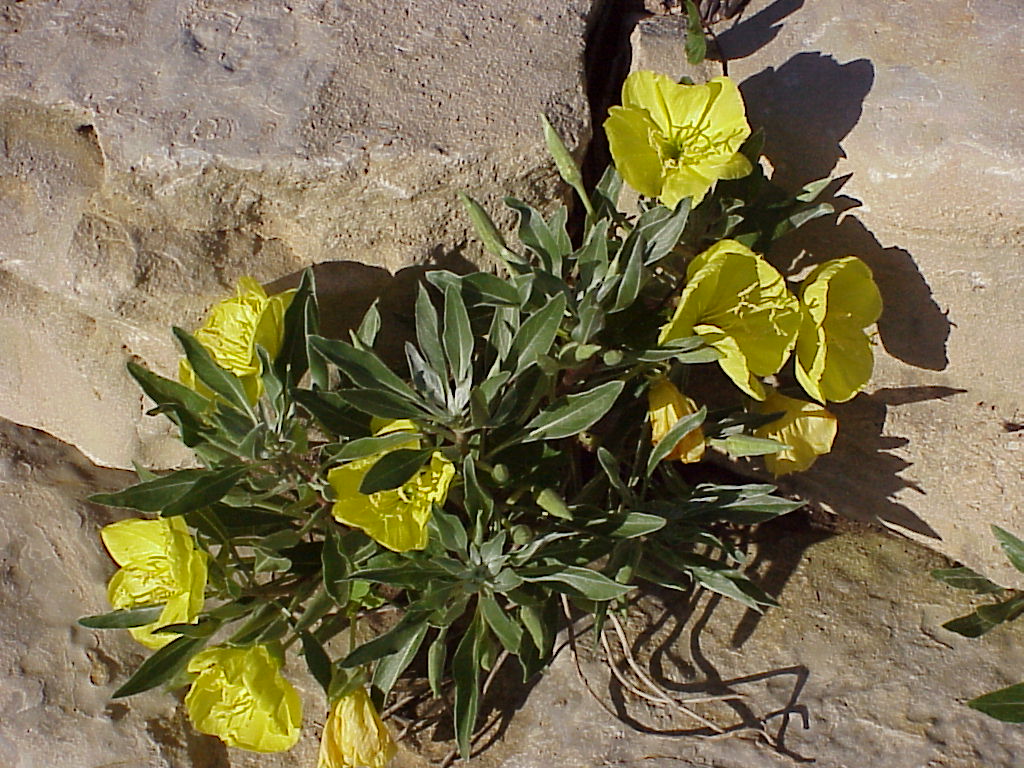 4
[Speaker Notes: Missouri Evening Primrose]
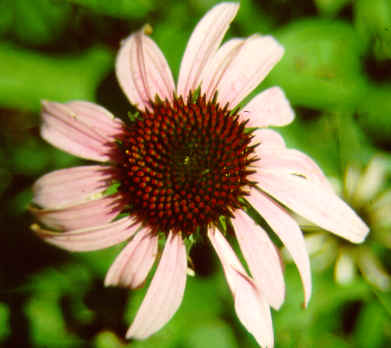 5
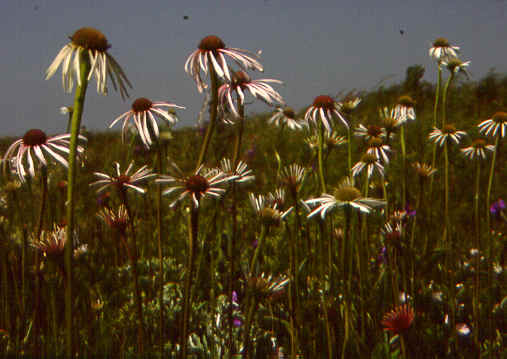 [Speaker Notes: Purple Cone flower]
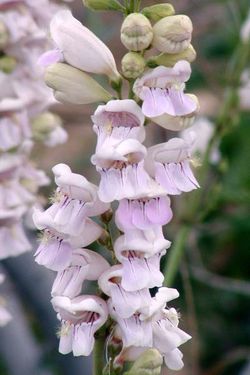 6
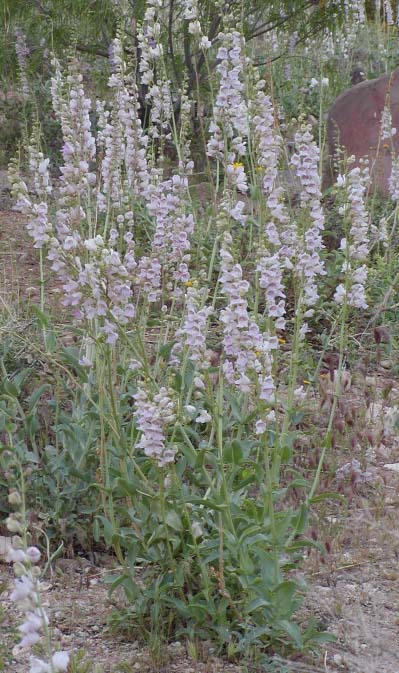 [Speaker Notes: Palmer’s Penstemon]
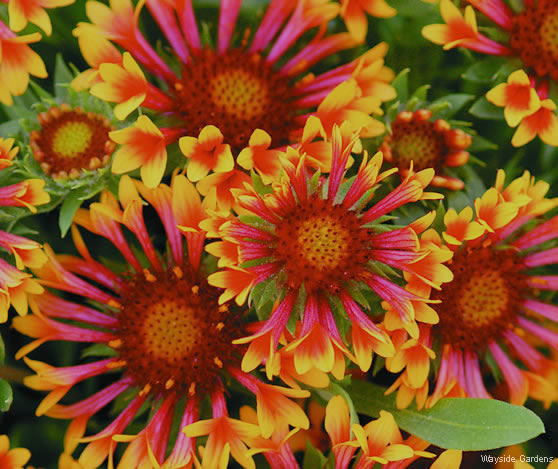 7
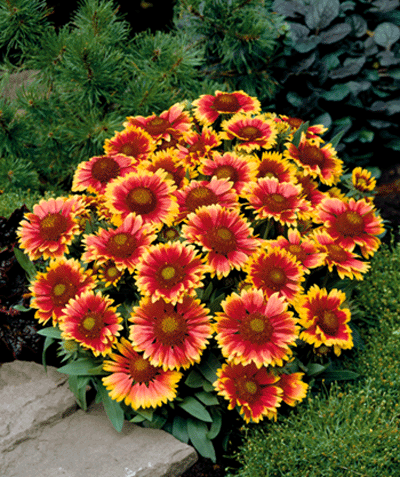 [Speaker Notes: Gaillardia]
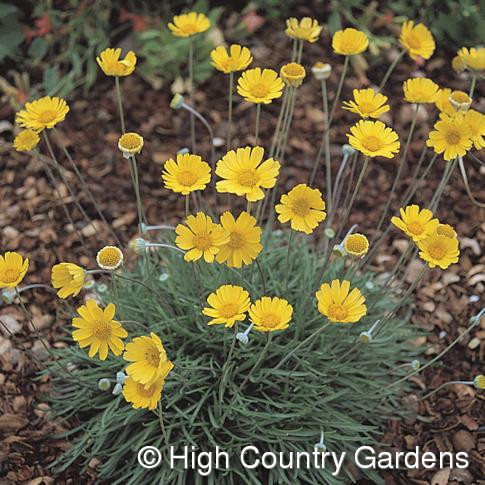 8
[Speaker Notes: Sundancer Daisy]
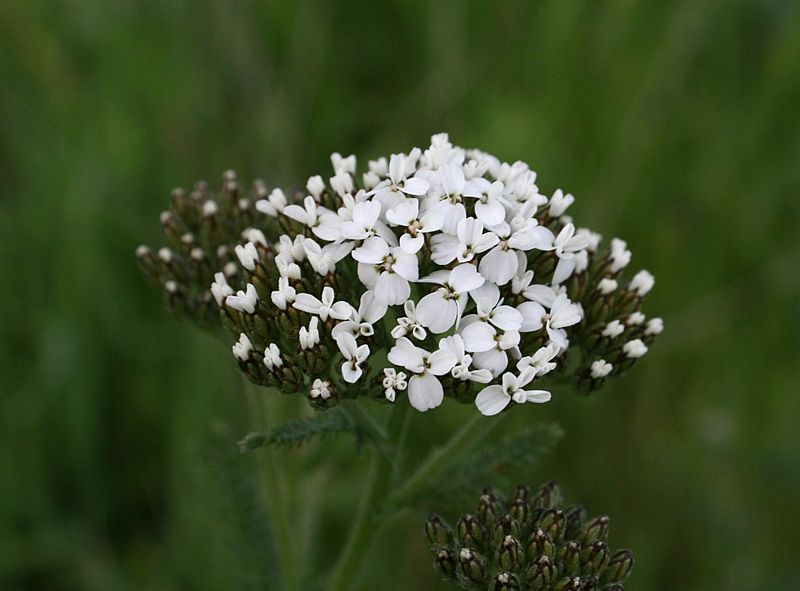 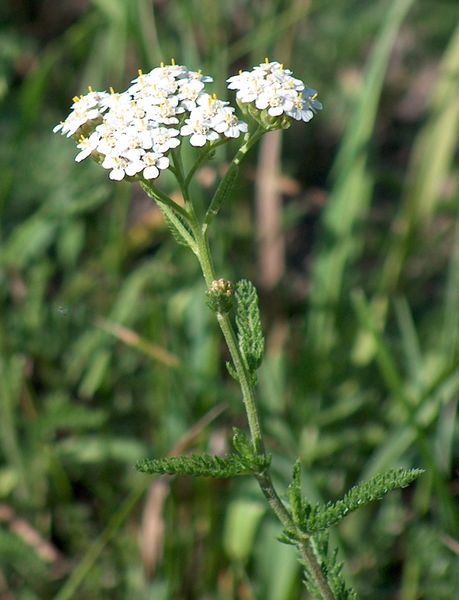 9
[Speaker Notes: Yarrow]
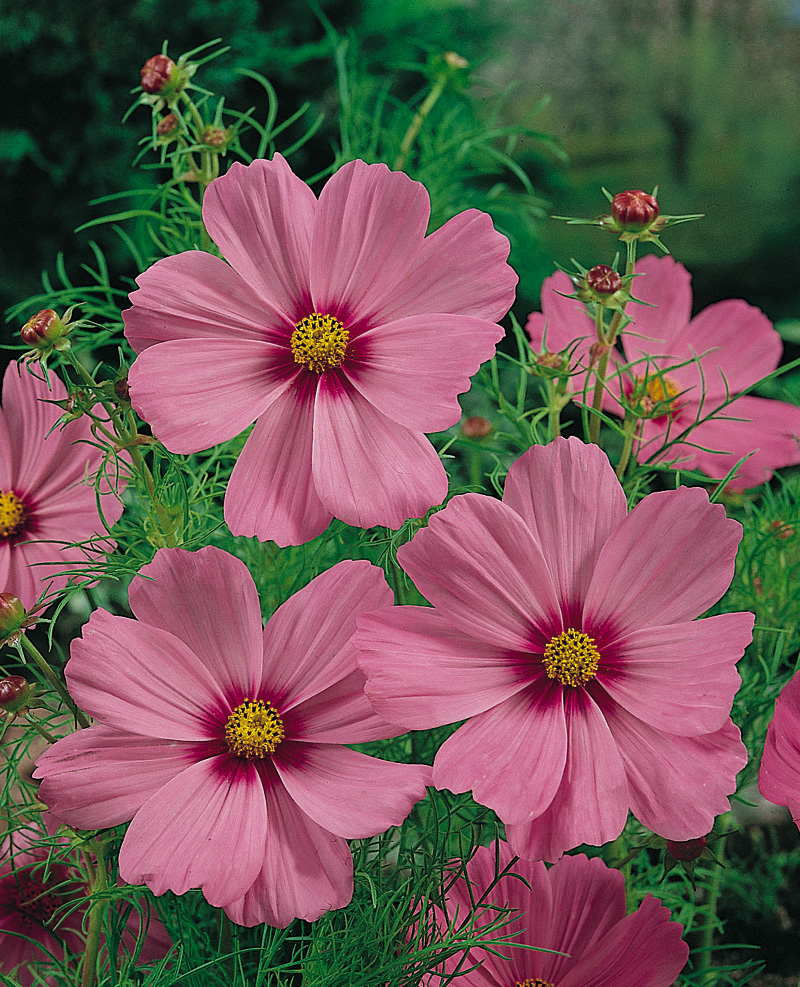 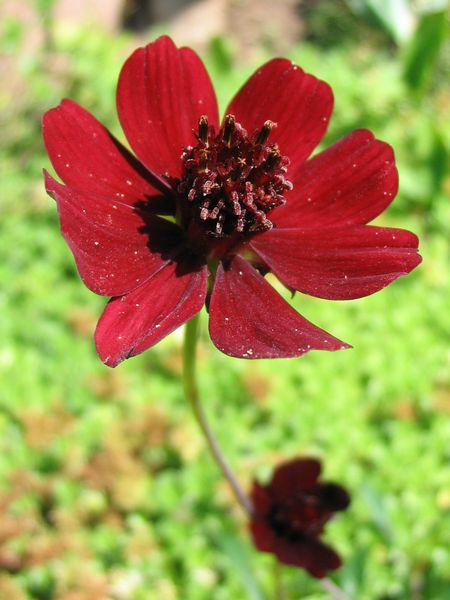 10
[Speaker Notes: Cosmos]
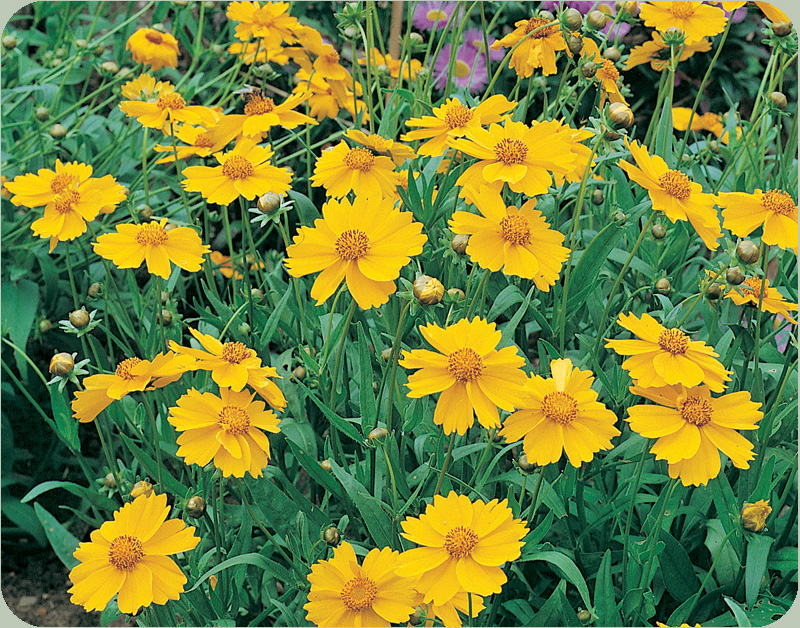 11
[Speaker Notes: Coreopsis]
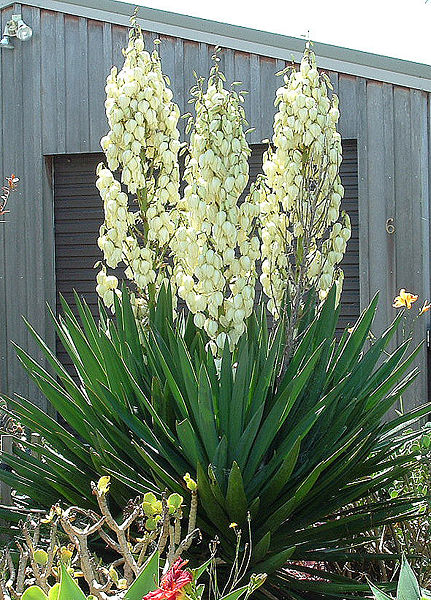 12
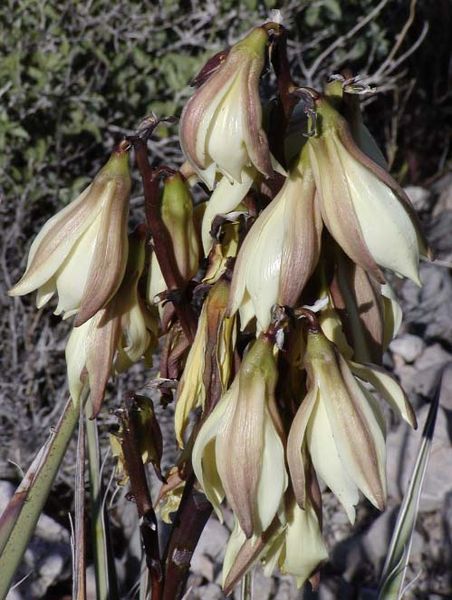 [Speaker Notes: Yucca]
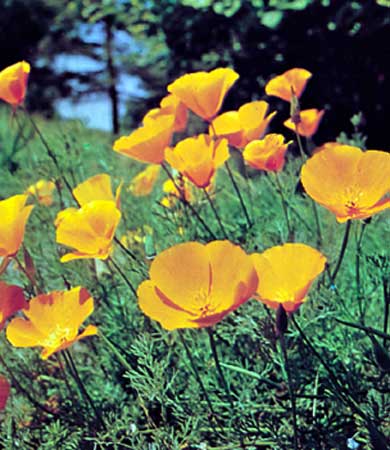 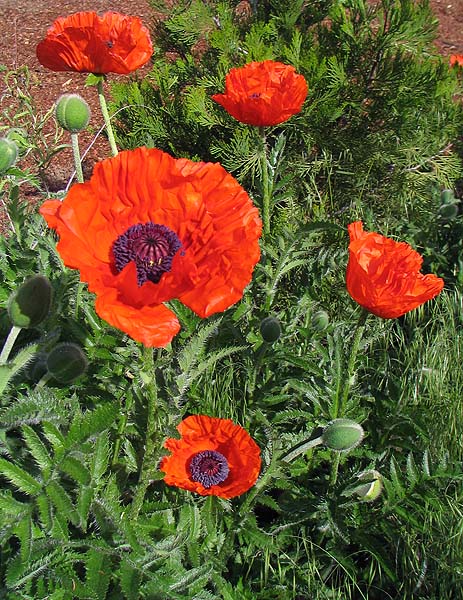 13
[Speaker Notes: Poppy]
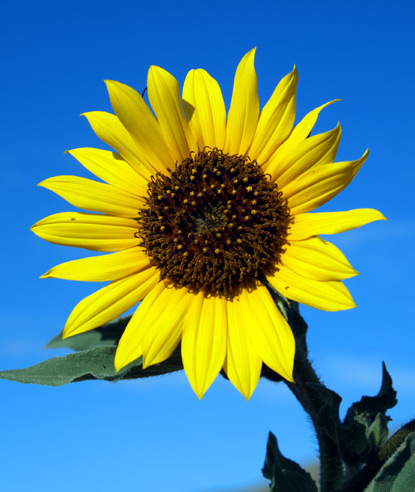 14
[Speaker Notes: Sunflower]
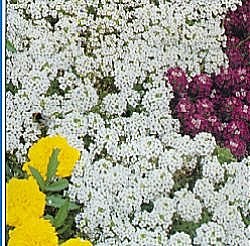 15
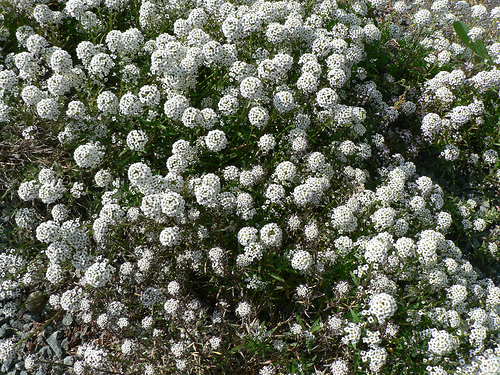 [Speaker Notes: Alyssum]
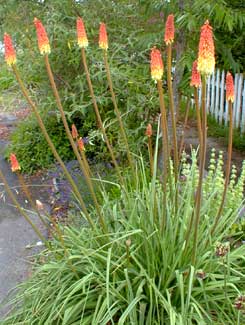 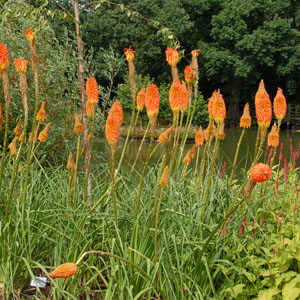 16
[Speaker Notes: Red Hot Poker]
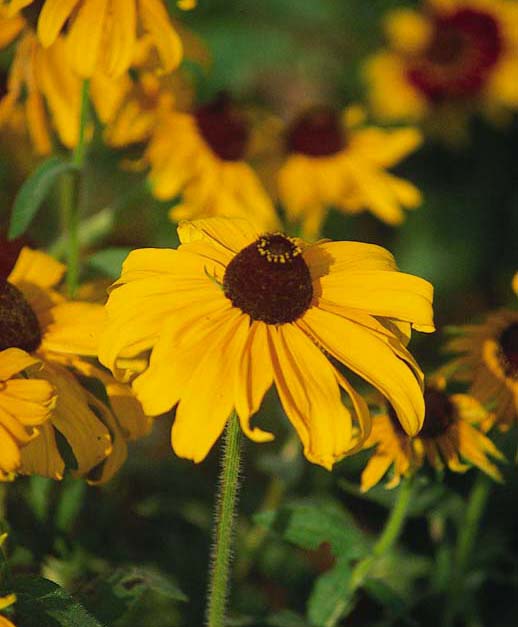 17
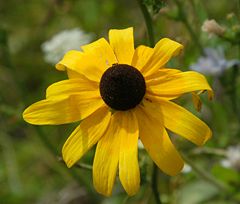 [Speaker Notes: Black Eyed Susan]
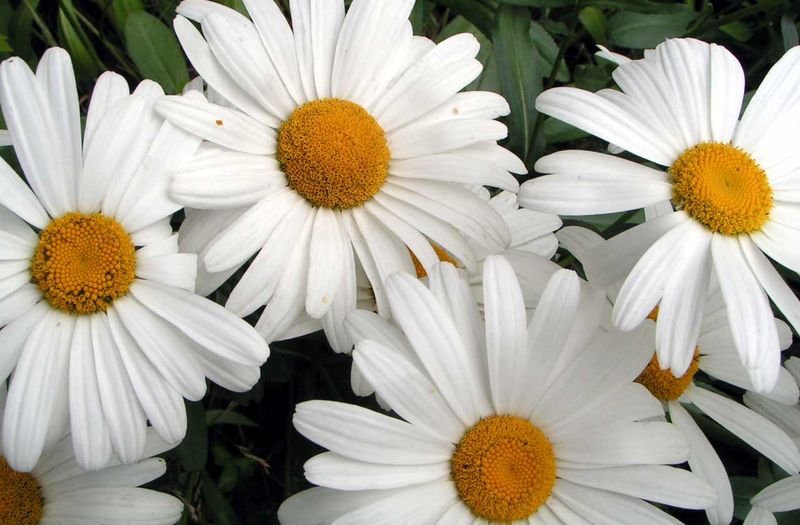 18
[Speaker Notes: Shasta Daisy]
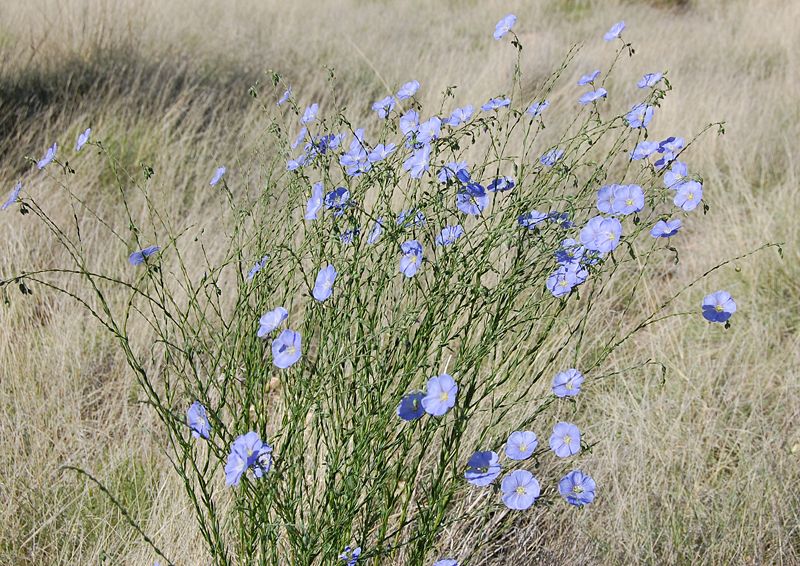 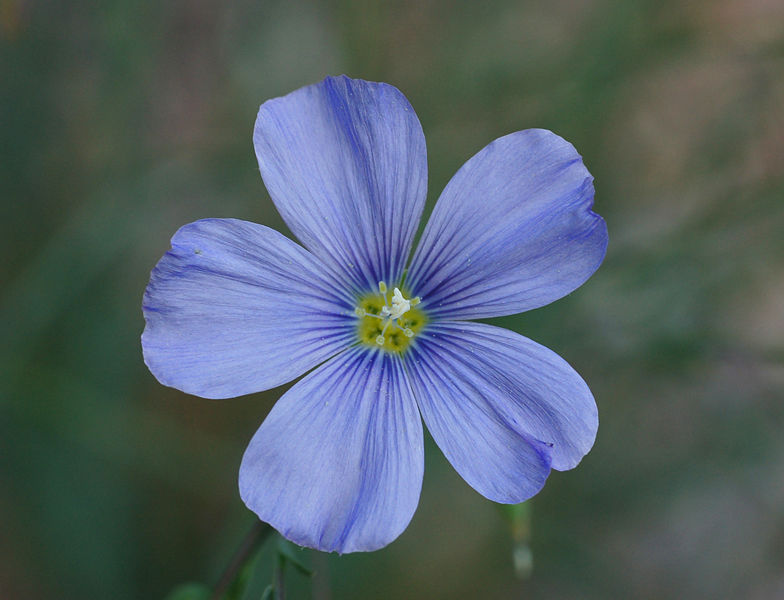 19
[Speaker Notes: Blue Flax]
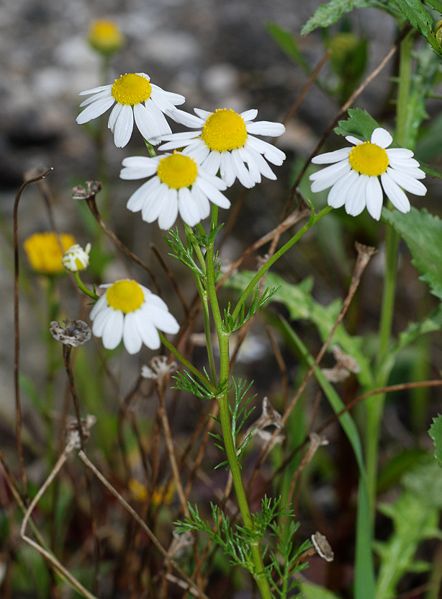 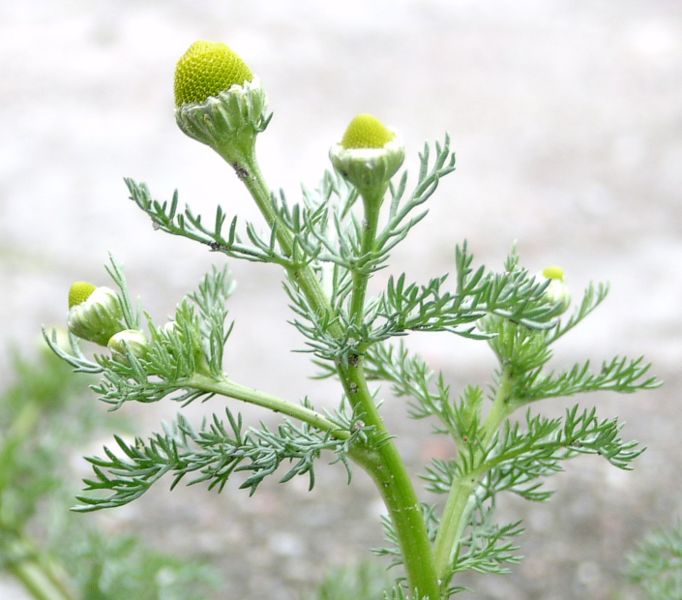 20
[Speaker Notes: Chamomile]
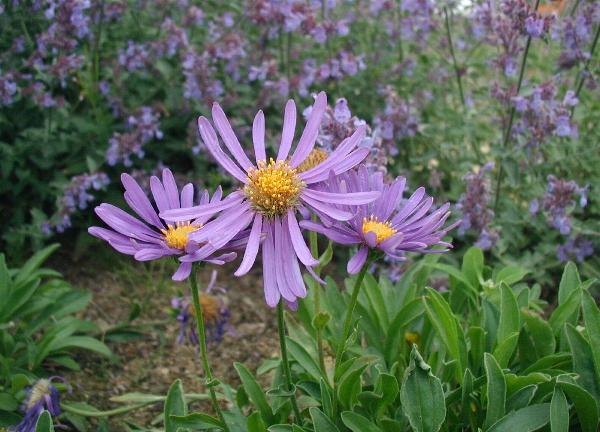 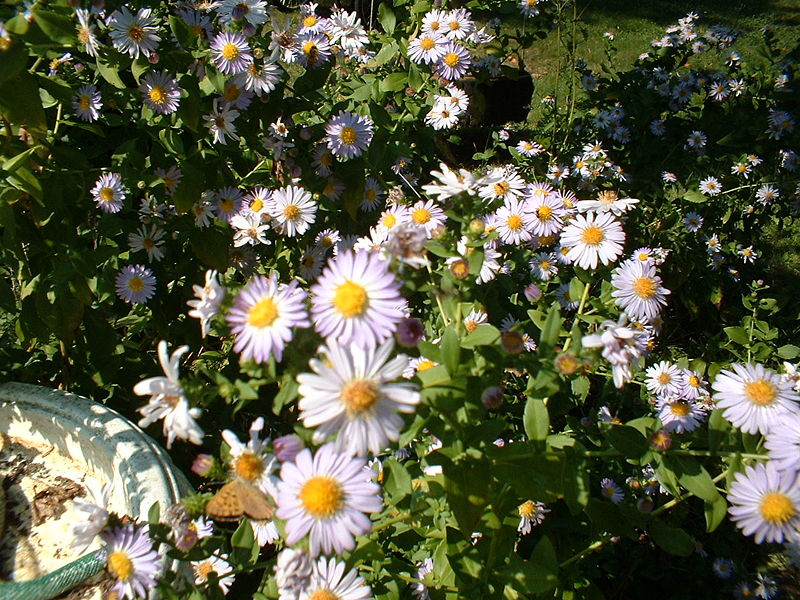 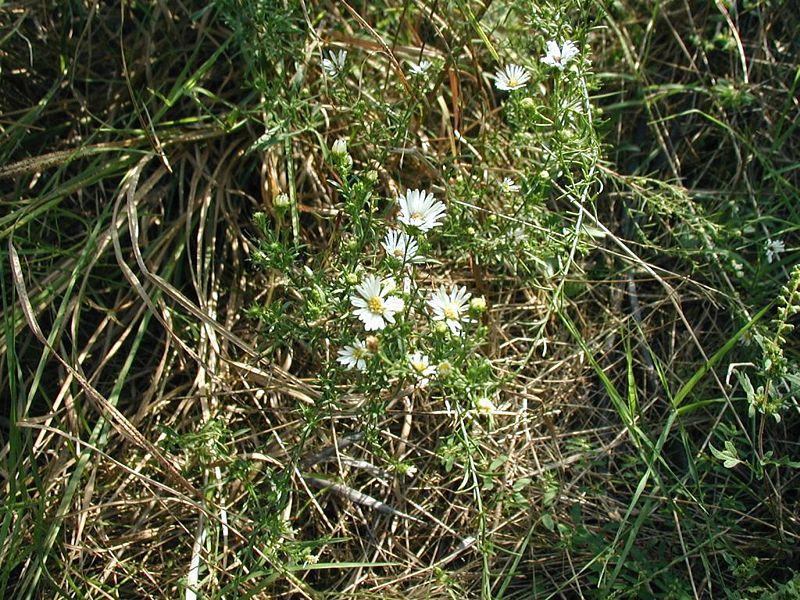 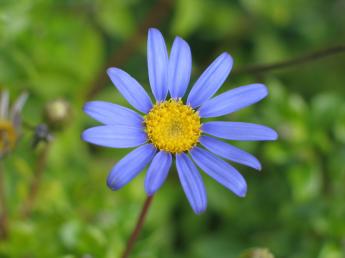 21
[Speaker Notes: Aster]
22
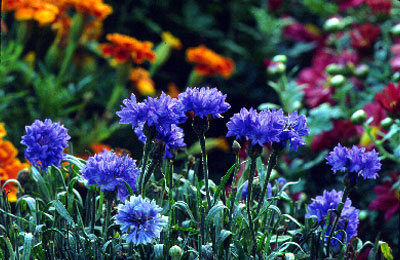 [Speaker Notes: Bachelor’s Buttons]
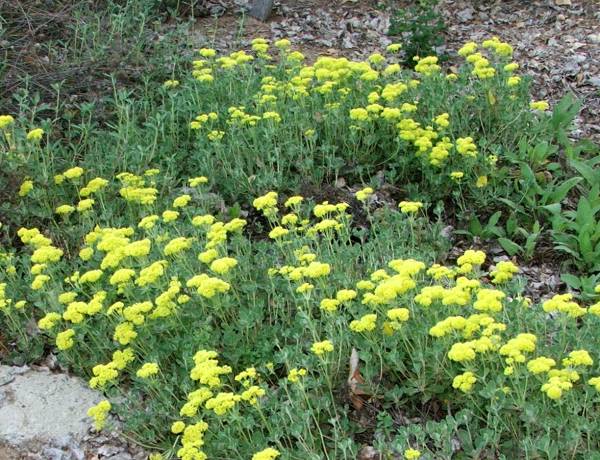 23
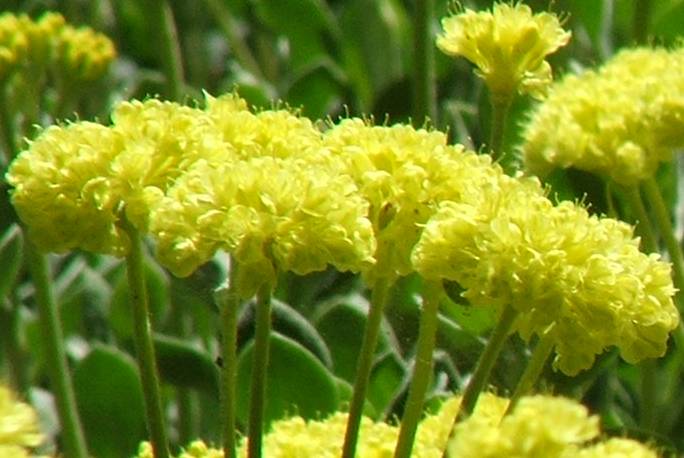 [Speaker Notes: Sulphur Buckwheat]
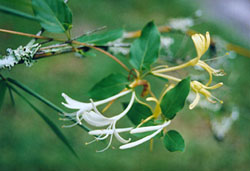 24
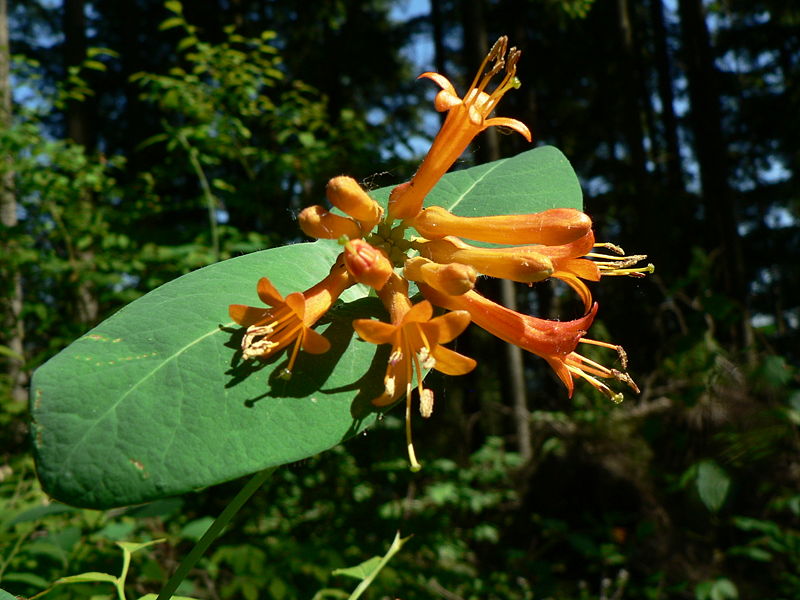 [Speaker Notes: Honeysuckle]
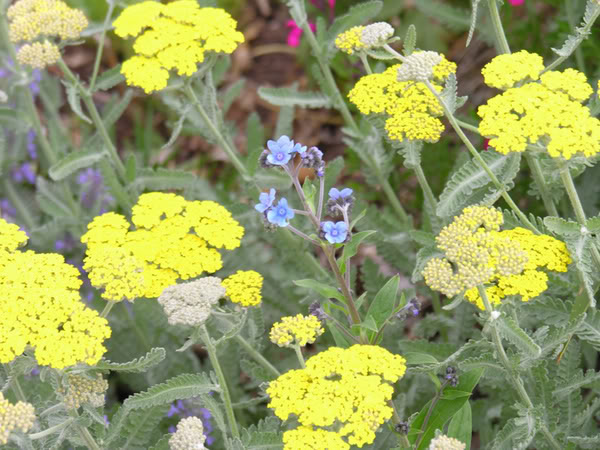 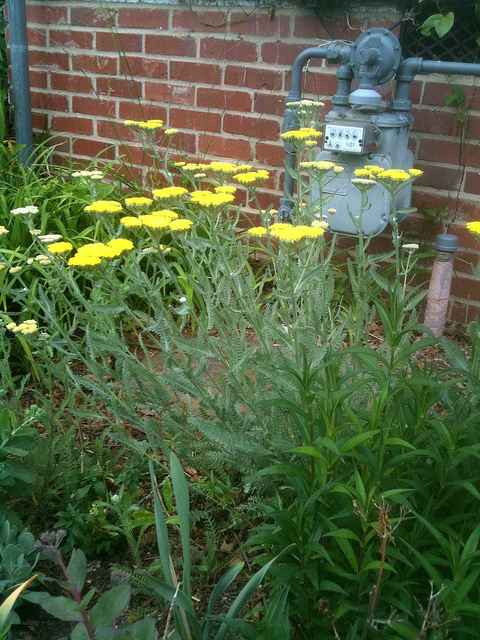 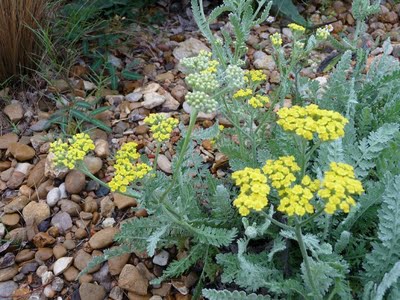 25
[Speaker Notes: Moonbeam yarrow]
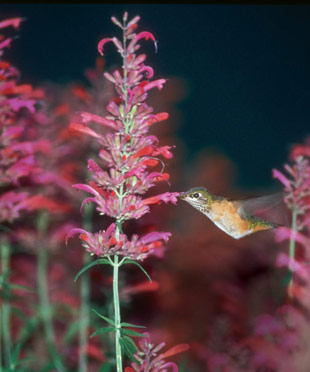 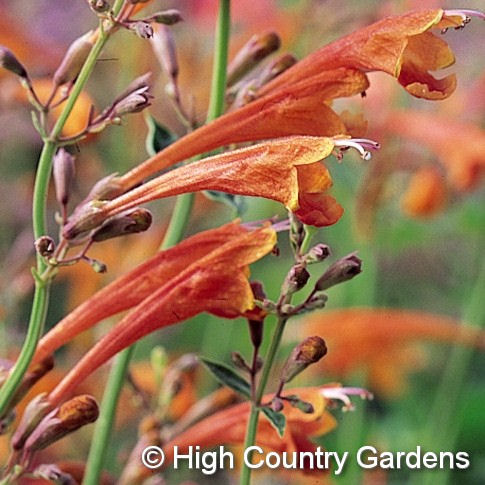 26
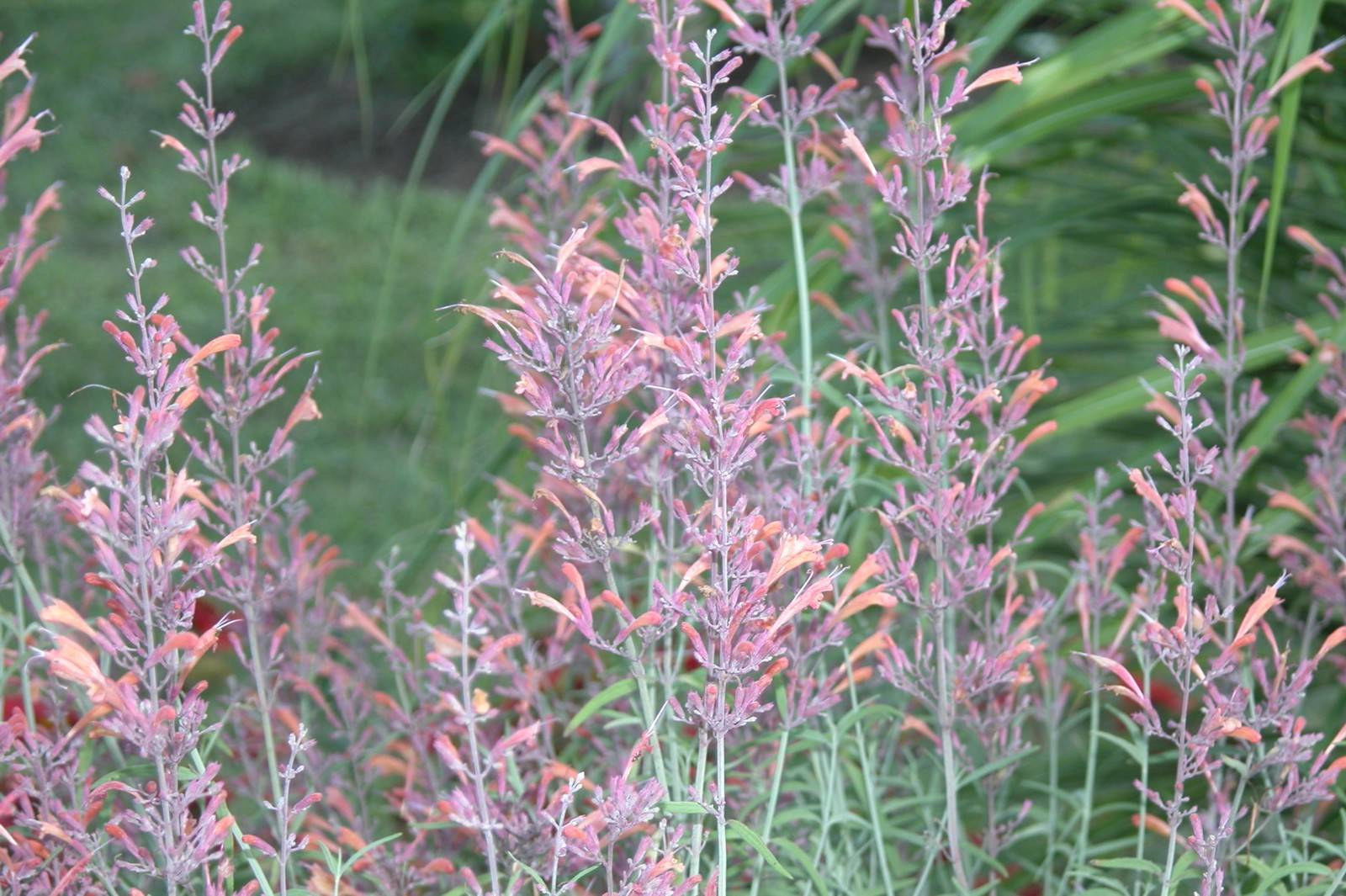 [Speaker Notes: Hummingbird mint]
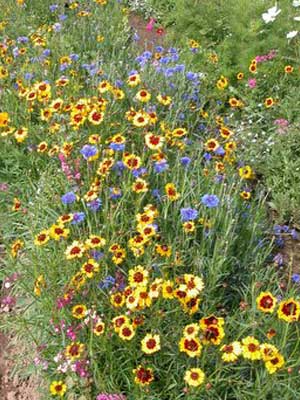 27
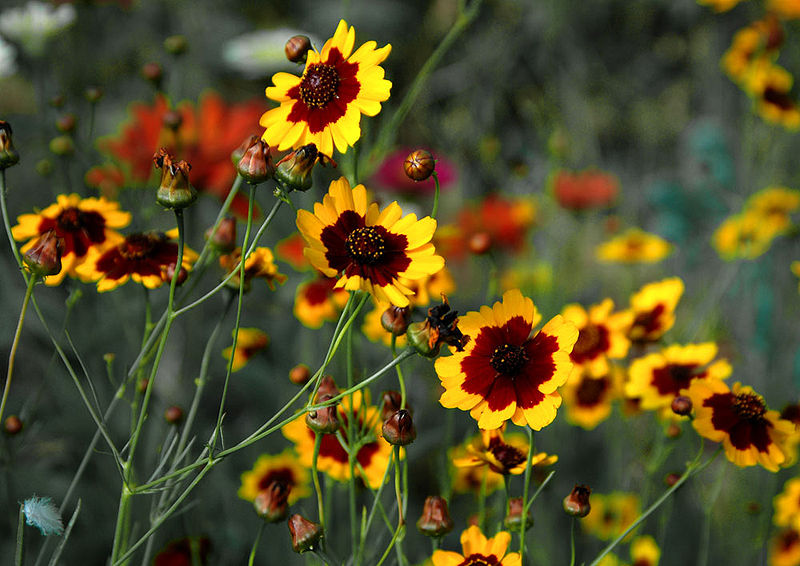 [Speaker Notes: Plains Coreopsis]
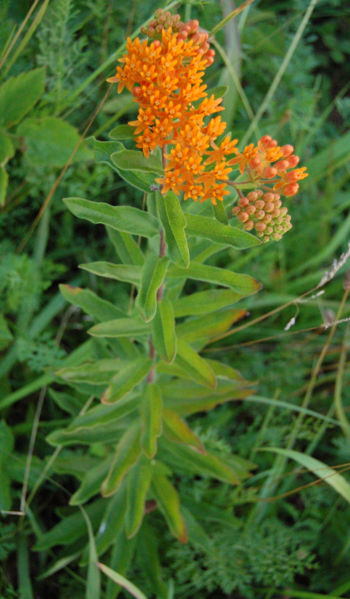 28
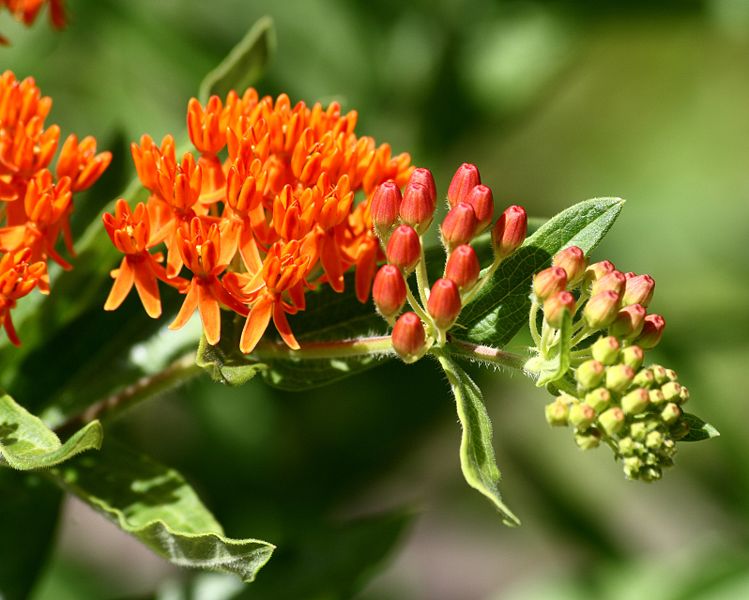 [Speaker Notes: Butterfly Weed]
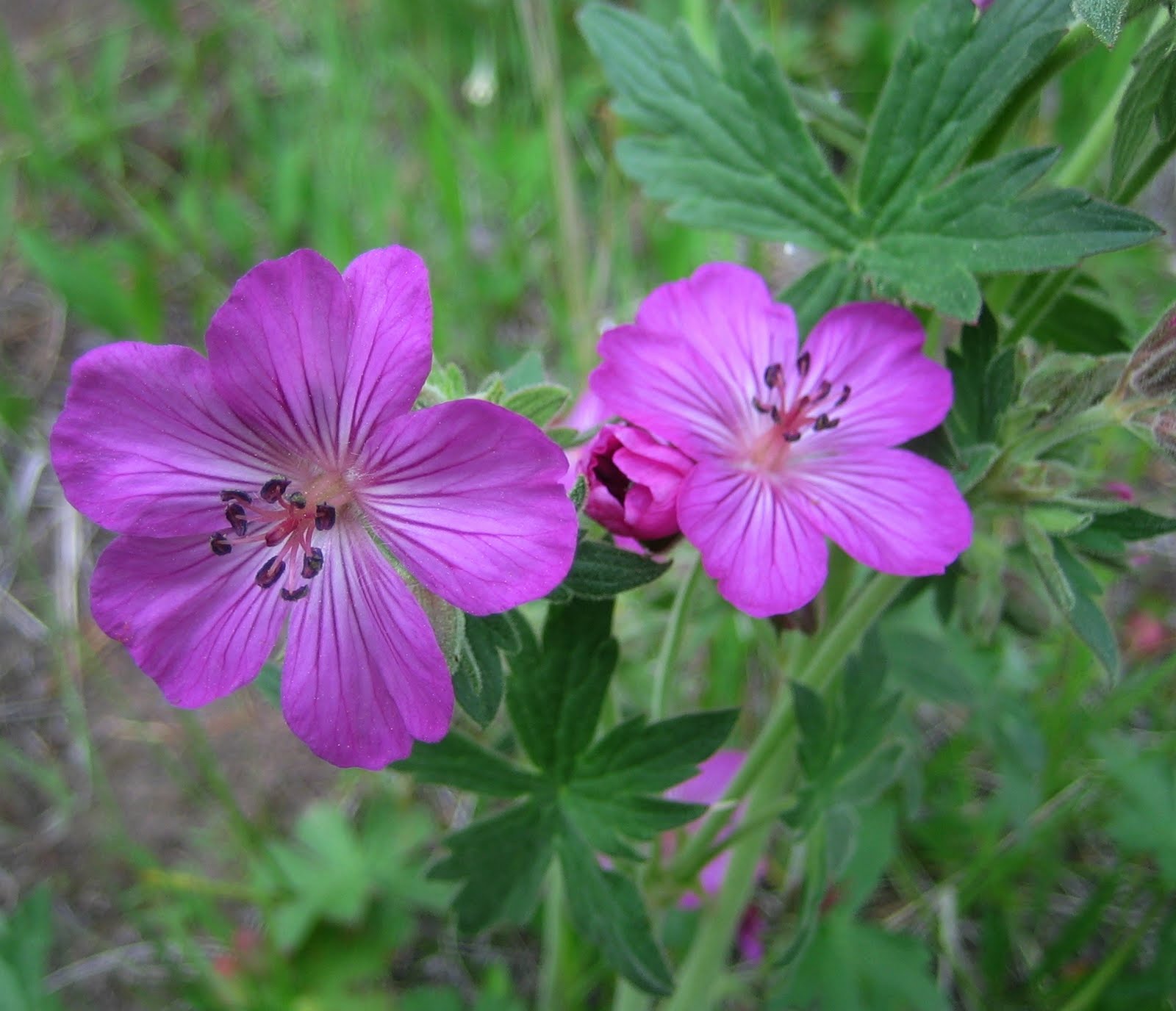 29
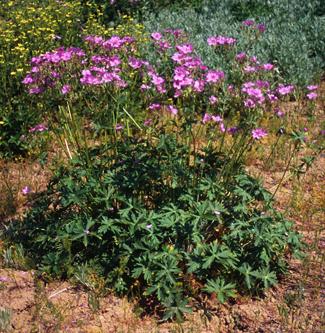 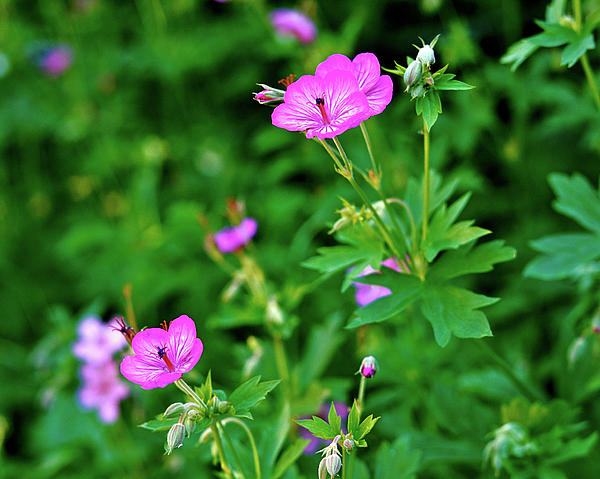 [Speaker Notes: Sticky Geranium]
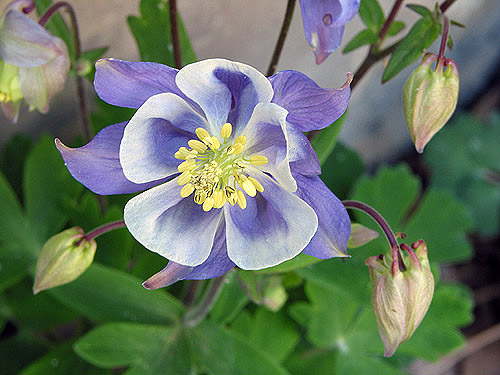 30
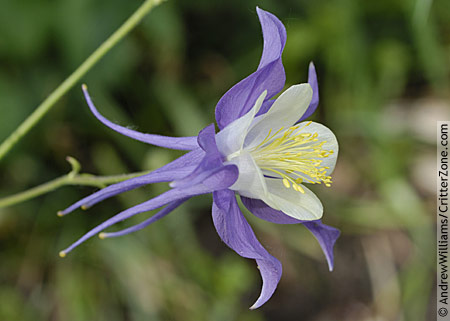 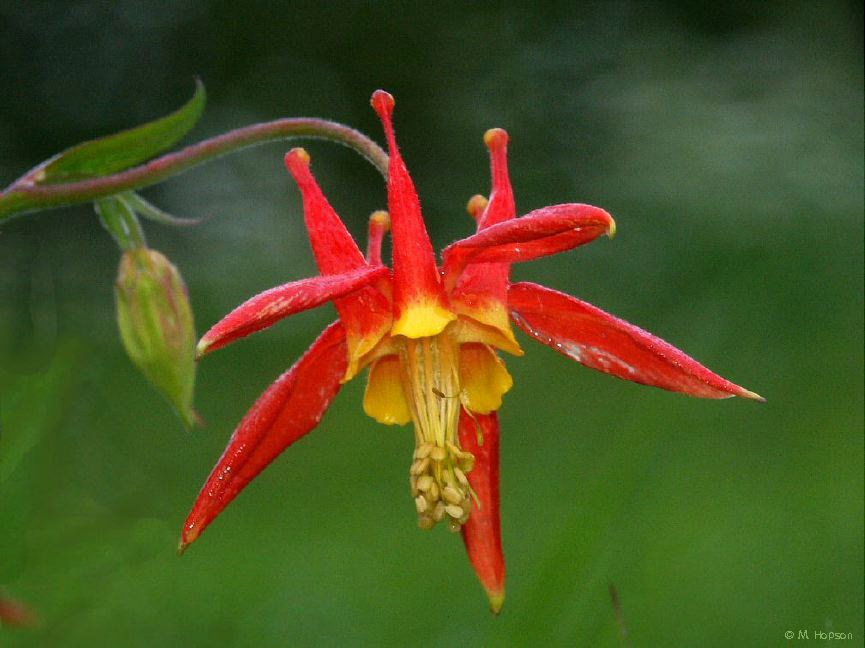 [Speaker Notes: Columbine]